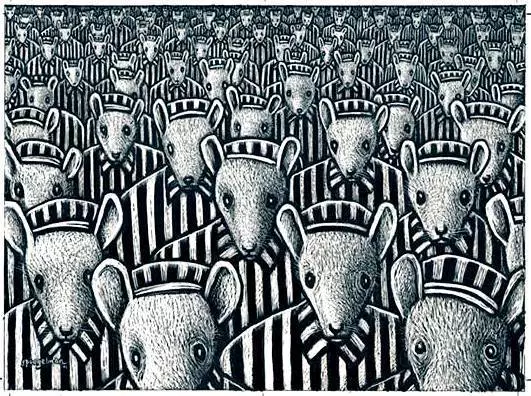 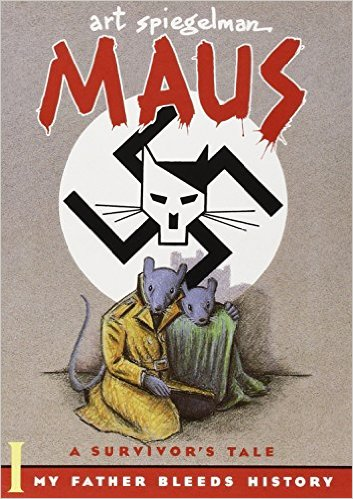 DOUBLE ENTRY JOURNAL PROMPTS
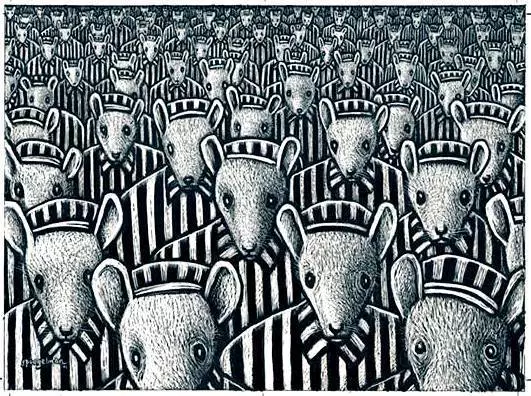 Journal Response
One
Martin Niemöller 
‘First They Came for the Socialists’
A national conservative and initially a supporter of Adolf Hitler
Became one of the founders of the Confessing Church, which opposed the Nazification of German Protestant churches. 
Oopposed the Nazis' Aryan Paragraph, but also made remarks about Jews that some scholars have called antisemitic.
He was imprisoned from 1938 to 1945 and narrowly escaped execution. 
After the war he expressed his deep regret about not having done enough to help the victims of the Nazis.
        https://en.wikipedia.org/wiki/Martin_Niem%C3%B6ller
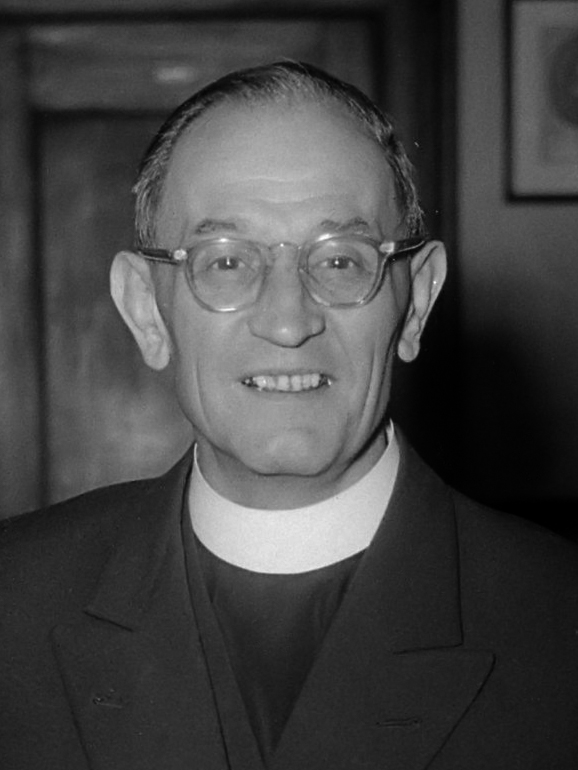 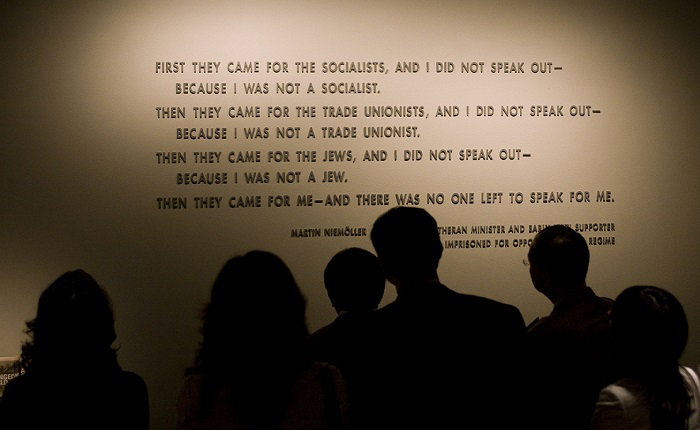 First they came for the Socialists, and I did not speak out—
Because I was not a Socialist.

Then they came for the Trade Unionists, and I did not speak out— 
Because I was not a Trade Unionist.

Then they came for the Jews, and I did not speak out— 
Because I was not a Jew.

Then they came for me—and there was no one left to speak for me.
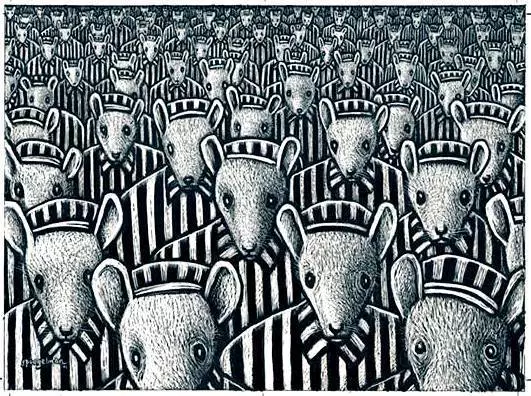 Journal Response
Two
H
William Shakespeare
The Merchant of Venice (Act III, scene ii)
: Act III, scene I
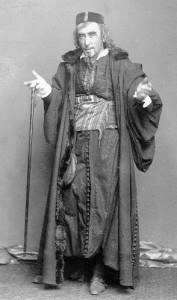 The Merchant of Venice, features a Jewish moneylender named Shylock. He lends money to another character: Antonio, whom Shylock has a grudge against since Antonio has a reputation for racism against other Jews in the community.

Antonio agrees to an interest free loan; however, if the loan goes unpaid he will give Shylock a pound of his own flesh. Antonio is unable to pay back the loan and the community is trying to convince Shylock to “let it go,” despite the legally binding agreement…
Henry Irving playing Shylock
H
To bait fish withal. If it will feed nothing else, 
it will feed my revenge. He hath disgraced me and 
hindered me half a million, laughed at my losses, 
mocked at my gains, scorned my nation, thwarted my bargains, cooled my friends, heated mine 
enemies—and what’s his reason? I am a Jew. Hath 
not a Jew eyes? Hath not a Jew hands, organs, 
dimensions, senses, affections, passions? Fed with 
the same food, hurt with the same weapons, subject 
to the same diseases, healed by the same means, 
warmed and cooled by the same winter and summer as 
a Christian is? If you prick us, do we not bleed? 
If you tickle us, do we not laugh? If you poison us, 
do we not die? And if you wrong us, shall we not revenge? 
If we are like you in the rest, we will resemble you in that. 
If a Jew wrong a Christian, what is his humility? Revenge. 
If a Christian wrong a Jew, what should his sufferance be by Christian example? Why, revenge. The villainy you teach me I will execute—and it shall go hard but I will better the instruction.
53
54
55
56
57
58
59
60
61
62
63
64
65
66
67
68
69
70
71
72
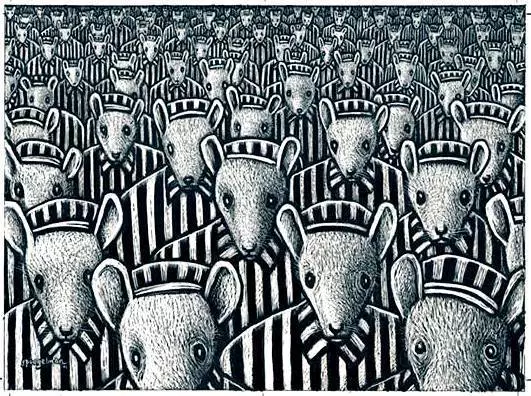 Journal Response
Three
H
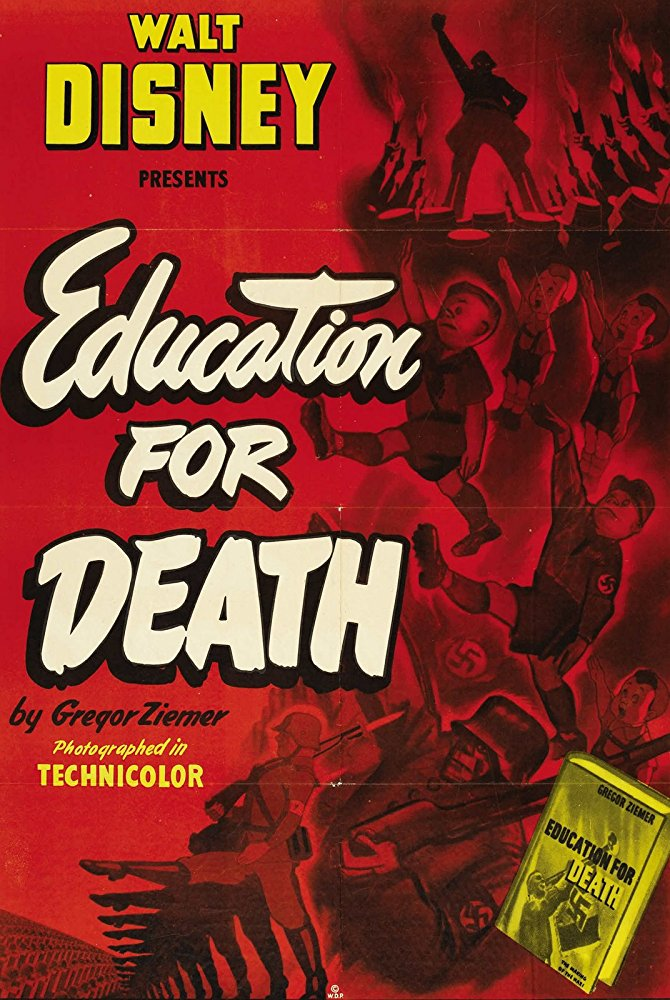 Disney’s ‘Education for Death’
Propaganda film made in 1943.
Based on the book by Gregor Ziemer.
Made for US gov’t to pay off debt from Fantasia.
Like most propaganda it is extremely biased.
Uses fear, emotion, and humour to persuade the viewer.
https://www.youtube.com/watch?v=6vLrTNKk89Q
H
Disney’s ‘The Fuehrer’s Face’
Made for the American government.
An Oscar award winning short film featuring Donald Duck having a nightmare about working in a German ammunitions factory.

https:/www.youtube.com/watch?v=5LYD0Fzf1LU
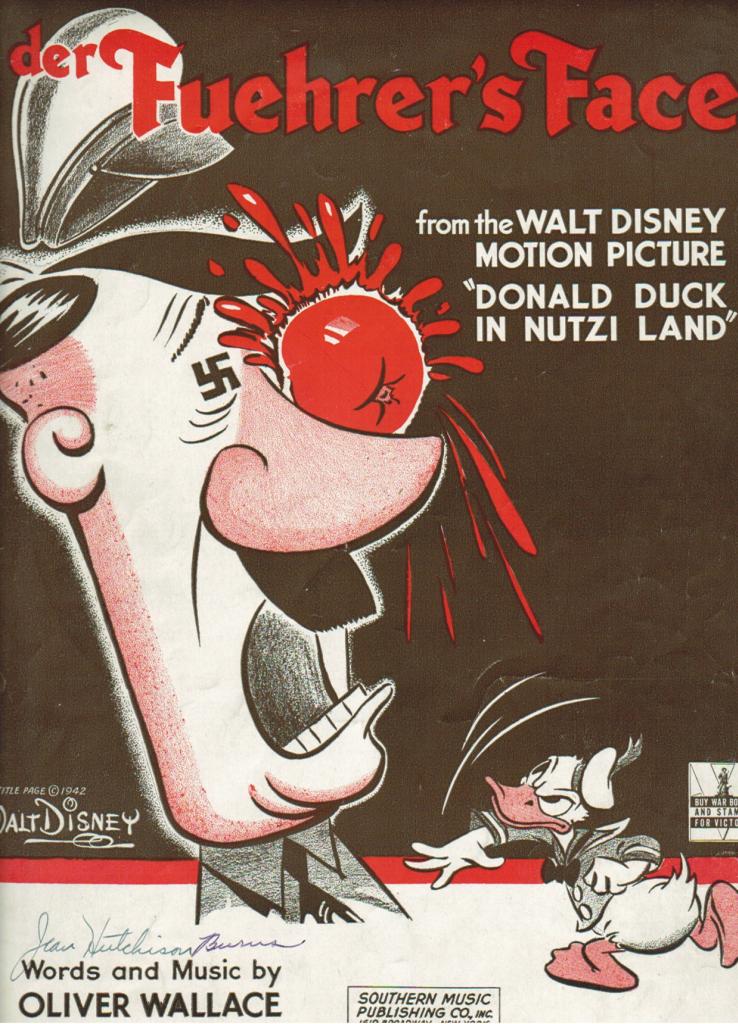 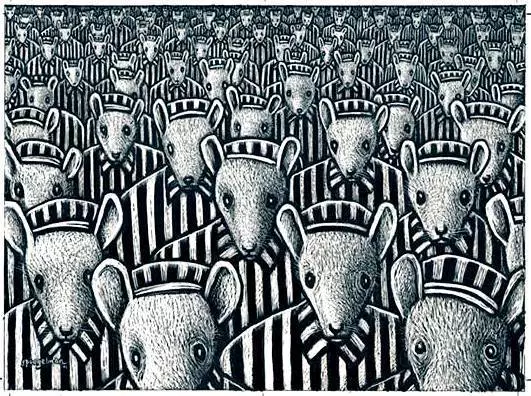 Journal Response
Four
H
Marcel Petiot: The Murderous Paris Doctorhttps://www.medicalbag.com/despicable-doctors/french-doctor-in-world-war-ii-was-a-serial-killer/article/472409/
Read the article in groups and come up with 3 things that catch your attention.   
Discuss in groups.
Write a journal entry.
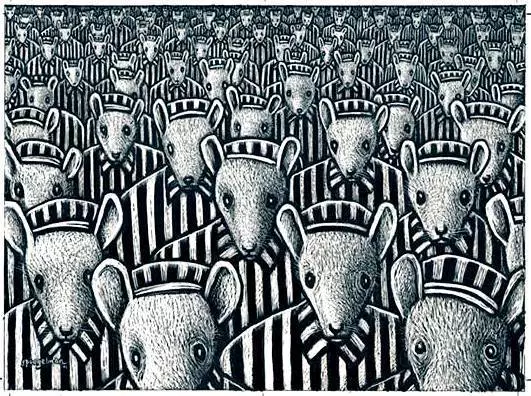 Journal Response
Five
H
Canada and the Holocaust

Read one of the sections of the following article in pairs.
Choose 3 important facts from your section.
Present your facts to the class.
Does what you learned today match the idea that you have about Canada? Why or why not?

http://www.thecanadianencyclopedia.ca/en/article/holocaust/